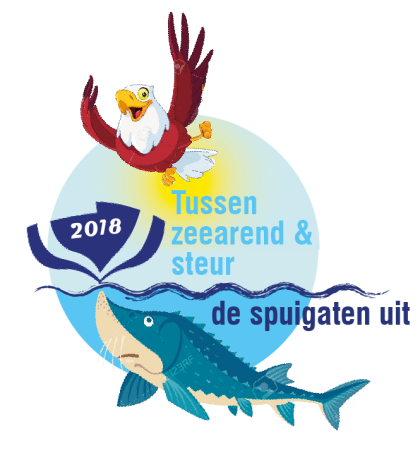 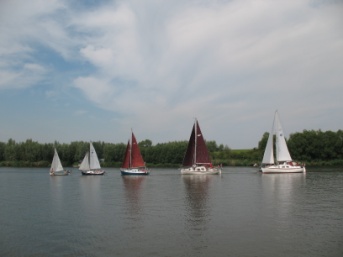 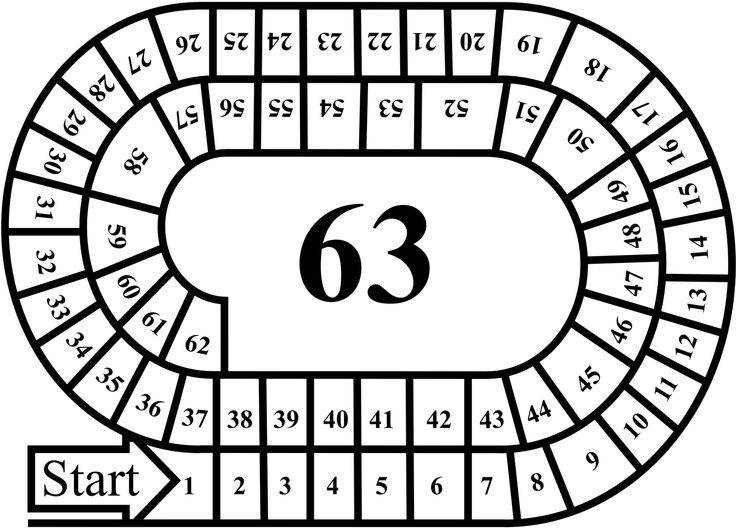 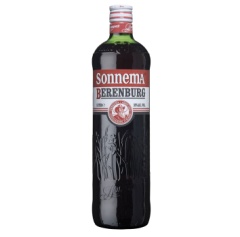 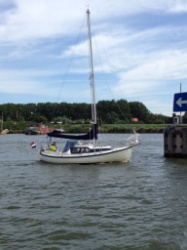 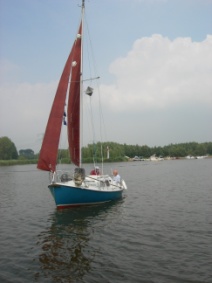 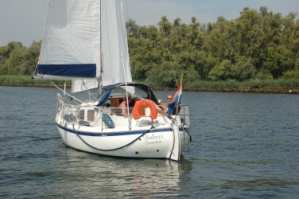 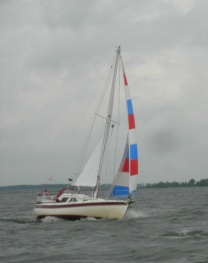 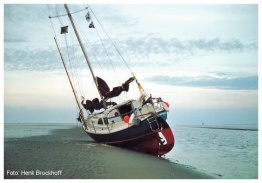 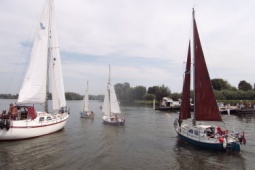 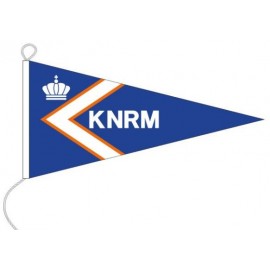 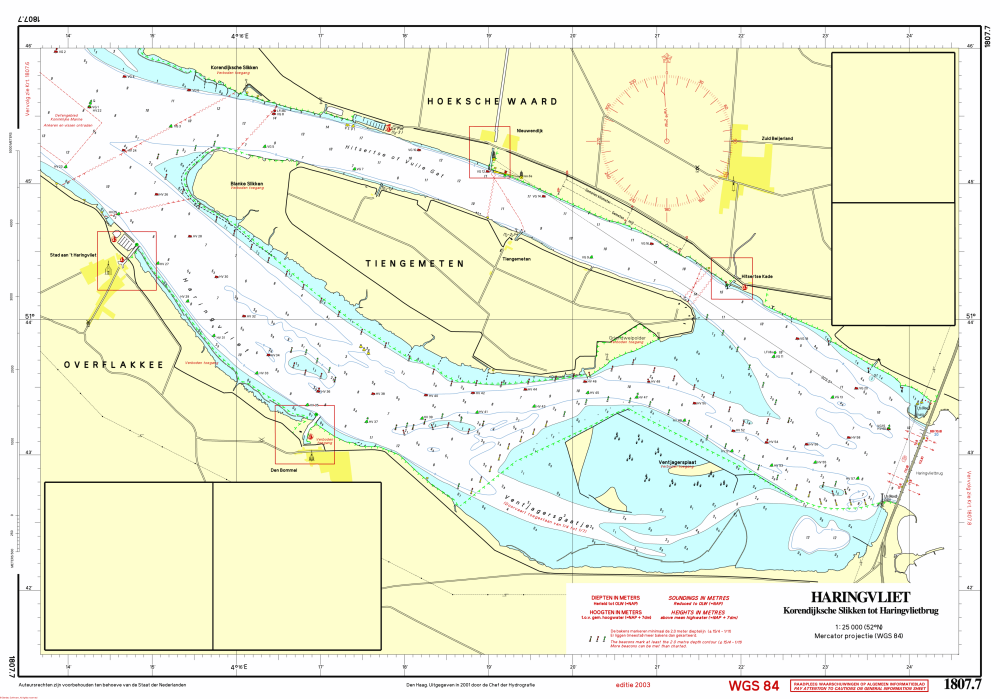 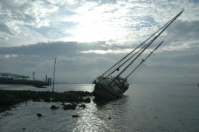 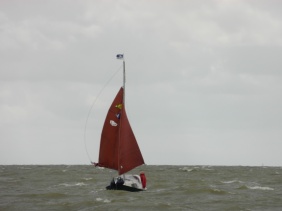 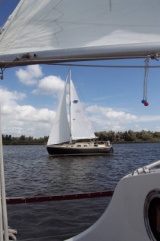 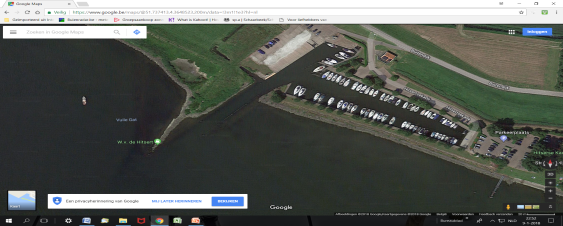 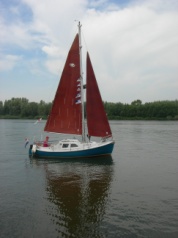 63
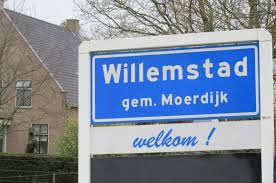 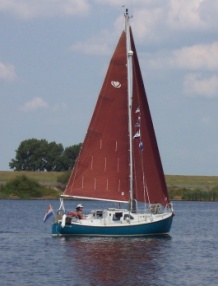 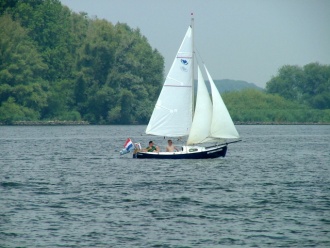 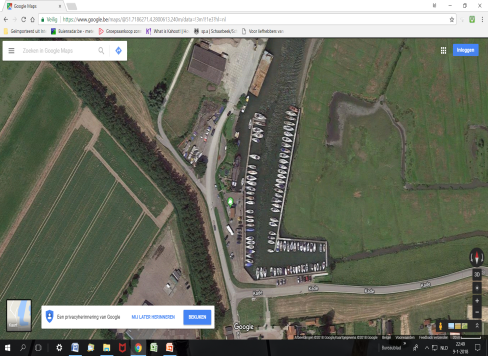 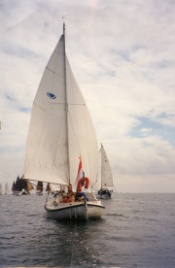 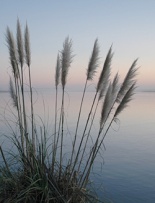 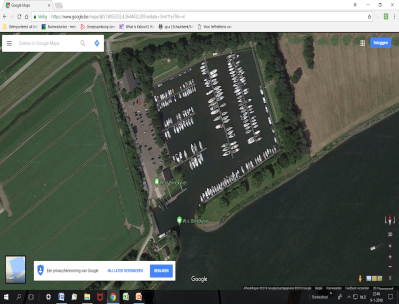 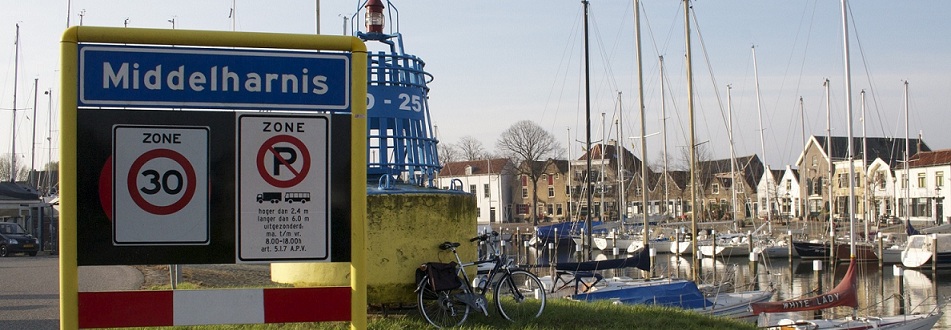 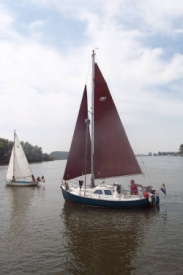 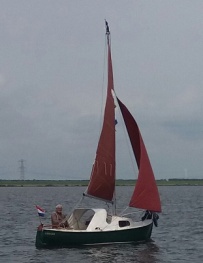 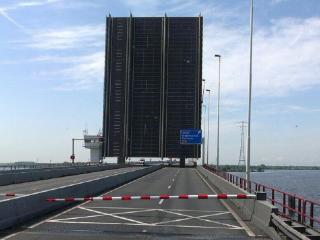 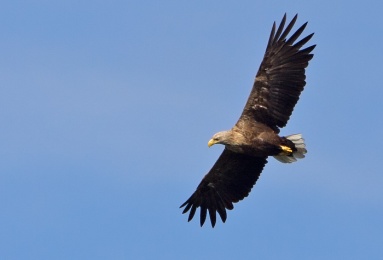 STEURBORD